Azure Public Service and Dynamics 365 Icon Collection for PowerPoint
A common problem: You want to quickly draw an architecture in PowerPoint. Microsoft offers a fantastic collection of different architectural icons for this purpose, but unfortunately these icons have to be copied manually into PowerPoint slide decks.

In addition, the Windows Explorer does not display thumbnails of SVG without additional add-ons, which further complicates the search for the appropriate icon.

For this reason, I have compiled the following SVG collections in PowerPoint for easier usage:

https://learn.microsoft.com/en-us/azure/architecture/icons/
https://learn.microsoft.com/en-us/dynamics365/get-started/icons
https://learn.microsoft.com/en-us/power-platform/guidance/icons
If you have any questions, suggestions or comments, feel free to reach out on LinkedIn https://www.linkedin.com/in/michael-kortas-14324b54/
THE DECK IS PROVIDED "AS IS", WITHOUT WARRANTY OF ANY KIND, EXPRESS OR IMPLIED, INCLUDING BUT NOT LIMITED TO THE WARRANTIES OF MERCHANTABILITY, FITNESS FOR A PARTICULAR PURPOSE AND NONINFRINGEMENT. IN NO EVENT SHALL THE AUTHORS OR COPYRIGHT HOLDERS BE LIABLE FOR ANY CLAIM, DAMAGES OR OTHER LIABILITY, WHETHER IN AN ACTION OF CONTRACT, TORT OR OTHERWISE, ARISING FROM, OUT OF OR IN CONNECTION WITH THE SOFTWARE OR THE USE OR OTHER DEALINGS IN THE SOFTWARE.
Version 1.1 – 4th August 2024
The legal things
This deck is collection of Dynamics 365 and Azure Icons, owned by Microsoft. The following terms apply:
Do’s 
Use the icons to illustrate how products can work together
In diagrams, we recommend to include the product name somewhere close to the icon
Use the icons as they would appear within Dynamics 365 

Don’ts
Don’t crop, flip or rotate icons
Don’t distort or change icon shape in any way
Don’t use Microsoft product icons to represent your product or service 


The Icon sets are available for download here:
https://learn.microsoft.com/en-us/dynamics365/get-started/icons
https://learn.microsoft.com/en-us/azure/architecture/icons/
https://learn.microsoft.com/en-us/power-platform/guidance/icons
Terms 
Microsoft permits the use of these icons in architectural diagrams, training materials, or documentation. You may copy, distribute, and display the icons only for the permitted use unless granted explicit permission by Microsoft. Microsoft reserves all other rights.
AI + MACHINE LEARNING
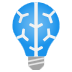 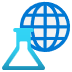 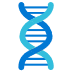 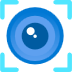 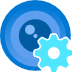 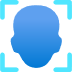 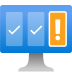 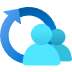 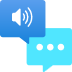 Batch-AI
Machine-Learning-Studio-(Classic)-Web-Services
Genomics
Computer-Vision
Custom-Vision
Face-APIs
Content-Moderators
Personalizers
Speech-Services
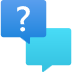 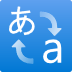 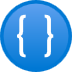 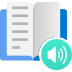 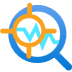 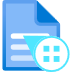 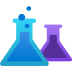 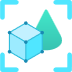 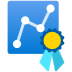 QnA-Makers
Translator-Text
Language-Understanding
Immersive-Readers
Anomaly-Detector
Form-Recognizers
Azure-Experimentation-Studio
Azure-Object-Understanding
Metrics-Advisor
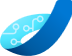 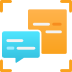 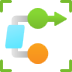 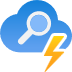 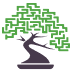 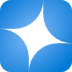 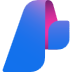 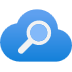 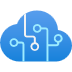 Azure-Applied-AI-Services
Language
Cognitive-Services-Decisions
Serverless-Search
Bonsai
Azure-OpenAI
AI-Studio
Cognitive-Search
Cognitive-Services
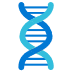 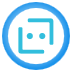 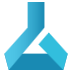 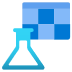 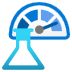 Genomics-Accounts
Bot-Services
Machine-Learning
Machine-Learning-Studio-Workspaces
Machine-Learning-Studio-Web-Service-Plans
ANALYTICS
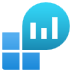 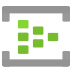 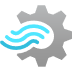 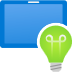 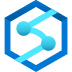 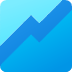 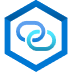 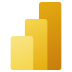 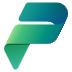 Log-Analytics-Workspaces
Event-Hubs
Stream-Analytics-Jobs
Endpoint-Analytics
Azure-Synapse-Analytics
Azure-Workbooks
Private-Link-Services
Power-BI-Embedded
Power-Platform
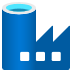 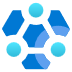 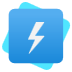 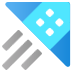 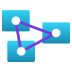 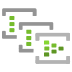 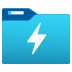 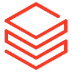 Data-Factories
HD-Insight-Clusters
Data-Lake-Analytics
Azure-Data-Explorer-Clusters
Analysis-Services
Event-Hub-Clusters
Data-Lake-Store-Gen1
Azure-Databricks
APP SERVICES
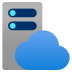 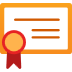 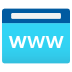 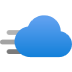 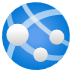 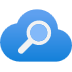 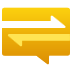 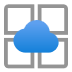 App-Service-Plans
App-Service-Certificates
App-Service-Domains
CDN-Profiles
App-Services
Cognitive-Search
Notification-Hubs
App-Service-Environments
AZURE ECOSYSTEM
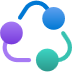 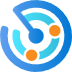 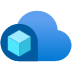 Collaborative-Service
Applens
Azure-Hybrid-Center
AZURE STACK
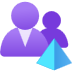 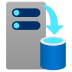 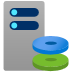 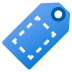 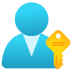 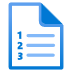 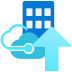 Multi-Tenancy
Infrastructure-Backup
Capacity
Offers
User-Subscriptions
Plans
Updates
BLOCKCHAIN
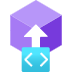 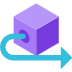 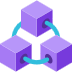 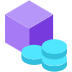 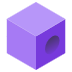 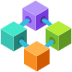 Blockchain-Applications
Outbound-Connection
Azure-Blockchain-Service
Azure-Token-Service
ABS-Member
Consortium
COMPUTE
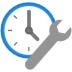 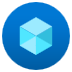 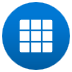 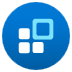 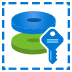 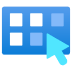 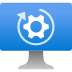 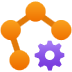 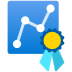 Maintenance-Configuration
Host-Pools
Application-Group
Workspaces
Disk-Encryption-Sets
Workspaces
Automanaged-VM
Managed-Service-Fabric
Metrics-Advisor
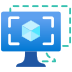 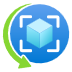 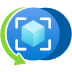 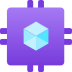 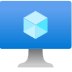 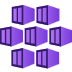 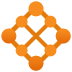 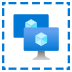 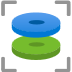 Image-Templates
Restore-Points
Restore-Points-Collections
Azure-Compute-Galleries
Virtual-Machine
Kubernetes-Services
Mesh-Applications
Availability-Sets
Disks-Snapshots
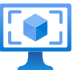 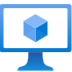 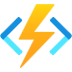 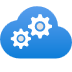 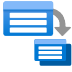 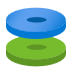 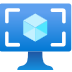 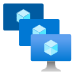 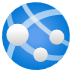 OS-Images-(Classic)
Virtual-Machines-(Classic)
Function-Apps
Cloud-Services-(Classic)
Batch-Accounts
Disks
Images
VM-Scale-Sets
App-Services
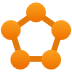 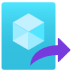 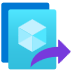 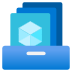 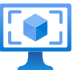 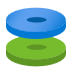 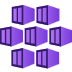 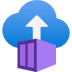 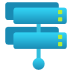 Service-Fabric-Clusters
Image-Definitions
Image-Versions
Shared-Image-Galleries
VM-Images-(Classic)
Disks-(Classic)
Container-Services-(Deprecated)
Container-Instances
Host-Groups
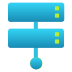 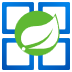 Hosts
Azure-Spring-Apps
CONTAINERS
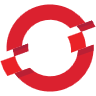 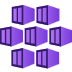 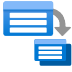 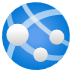 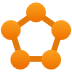 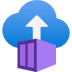 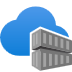 Azure-Red-Hat-OpenShift
Kubernetes-Services
Batch-Accounts
App-Services
Service-Fabric-Clusters
Container-Instances
Container-Registries
COPILOT
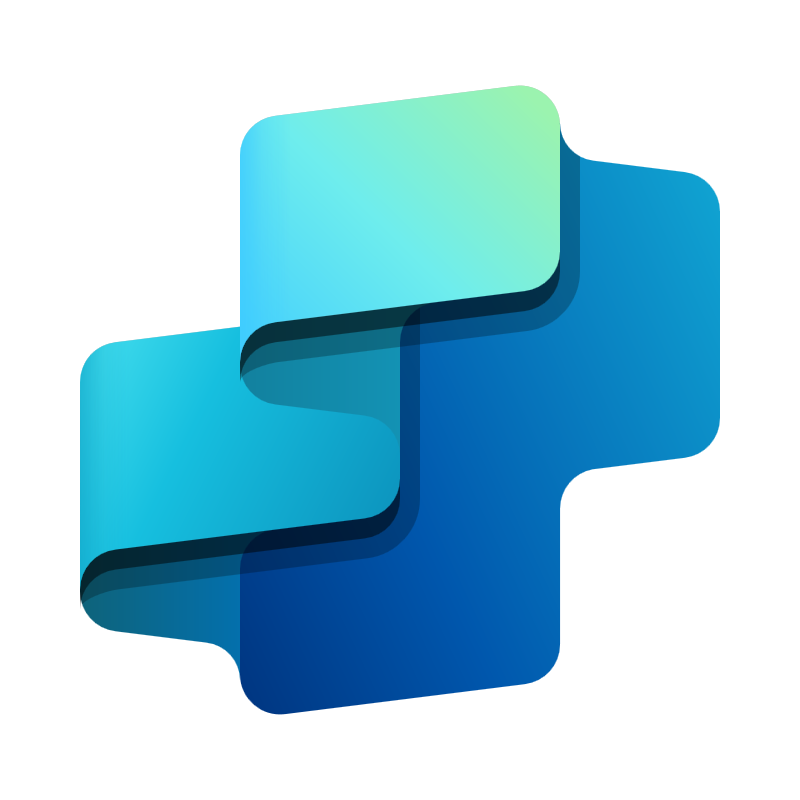 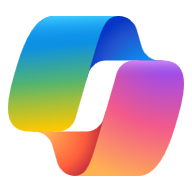 CopilotStudio
Copilot
DATA
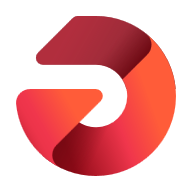 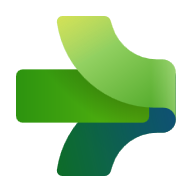 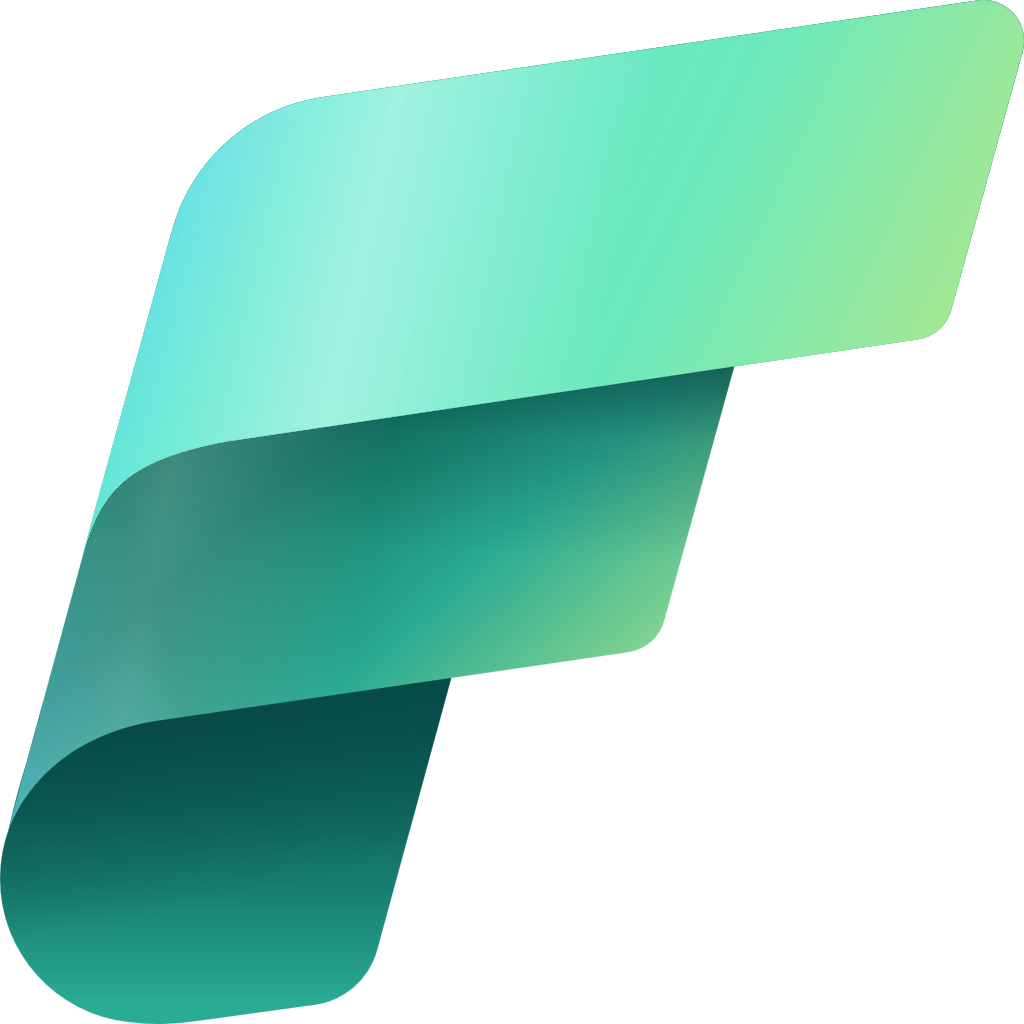 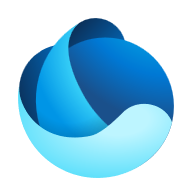 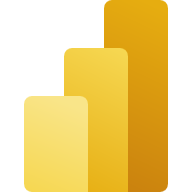 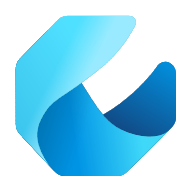 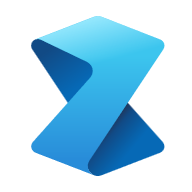 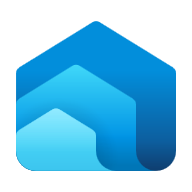 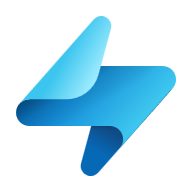 Data-Activator
Data-Factory
Fabric
OneLake
PowerBI
Synapse-Data-Engineering
Synapse-Data-Science
Synapse-Data-Warehouse
Synapse-Realtime-Analytics
DATABASES
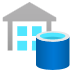 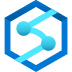 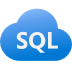 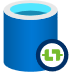 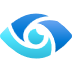 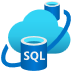 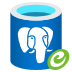 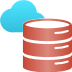 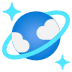 SQL-Data-Warehouses
Azure-Synapse-Analytics
Azure-SQL
SSIS-Lift-And-Shift-IR
Azure-Purview-Accounts
Azure-SQL-Edge
Azure-Database-PostgreSQL-Server-Group
Oracle-Database
Azure-Cosmos-DB
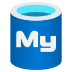 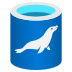 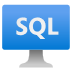 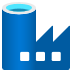 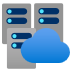 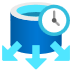 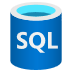 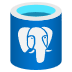 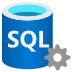 Azure-Database-MySQL-Server
Azure-Database-MariaDB-Server
Azure-SQL-VM
Data-Factories
Virtual-Clusters
Elastic-Job-Agents
SQL-Database
Azure-Database-PostgreSQL-Server
SQL-Server
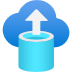 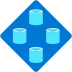 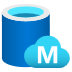 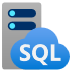 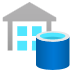 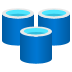 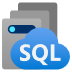 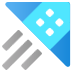 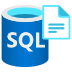 Azure-Database-Migration-Services
SQL-Elastic-Pools
Managed-Database
SQL-Managed-Instance
Azure-SQL-Server-Stretch-Databases
Cache-Redis
Instance-Pools
Azure-Data-Explorer-Clusters
SQL-Server-Registries
DEVOPS
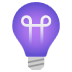 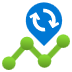 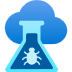 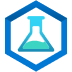 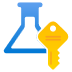 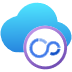 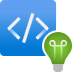 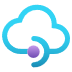 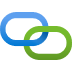 Application-Insights
Change-Analysis
CloudTest
Load-Testing
Lab-Accounts
DevOps-Starter
Code-Optimization
API-Management-Services
API-Connections
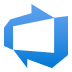 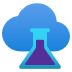 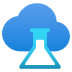 Azure-DevOps
DevTest-Labs
Lab-Services
DYNAMICS 365 APP ICONS
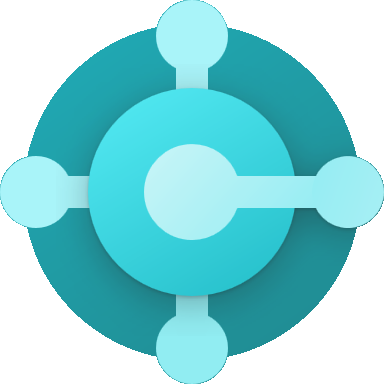 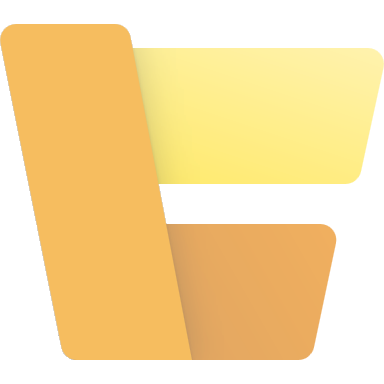 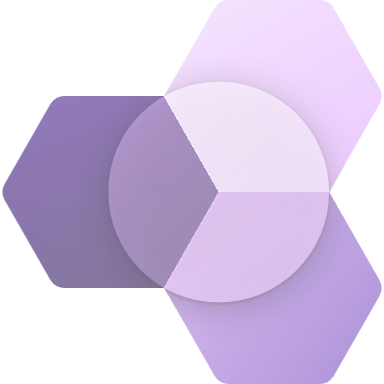 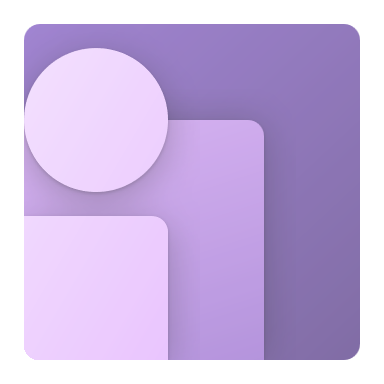 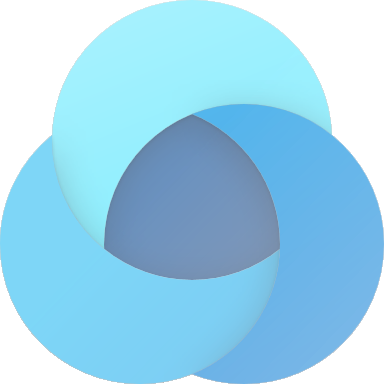 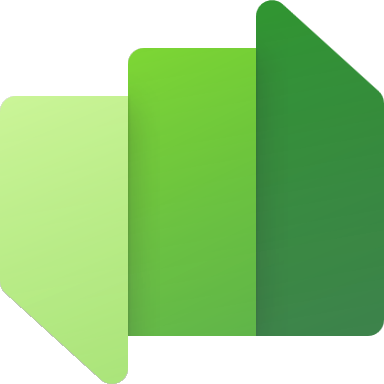 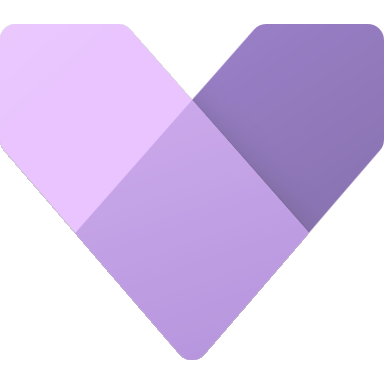 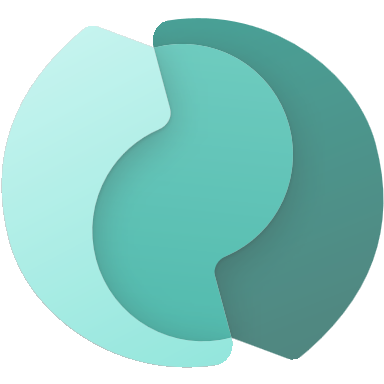 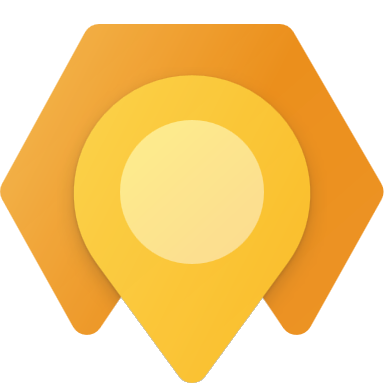 BusinessCentral
Commerce
ConnectedStore
CoreHR
CustomerInsights
Customer Service Insights
CustomerService
CustomerVoice
FieldService
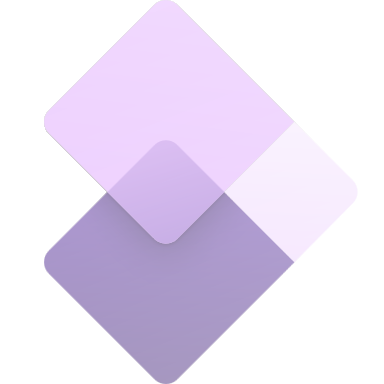 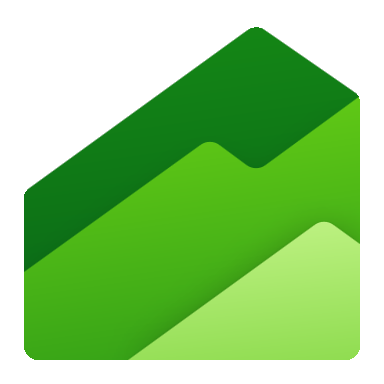 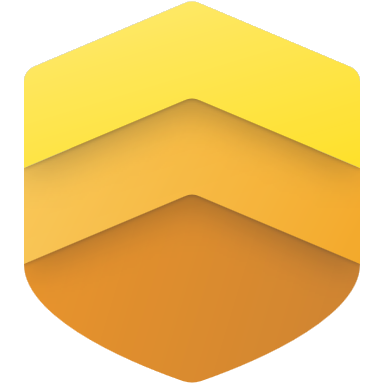 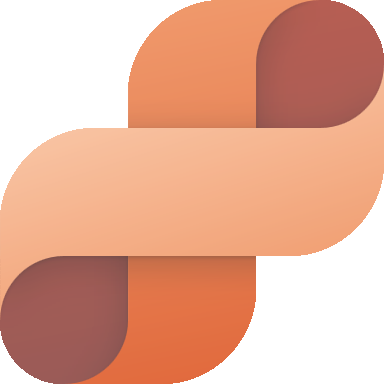 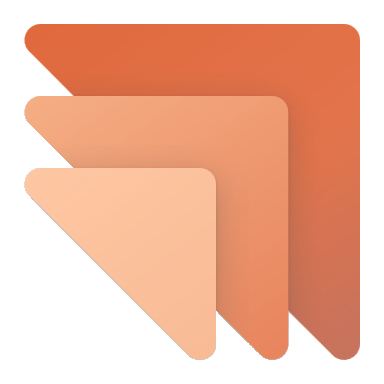 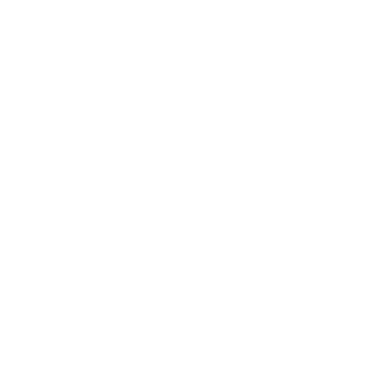 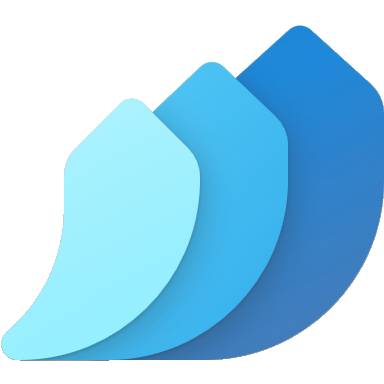 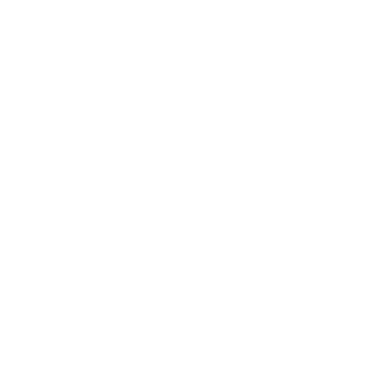 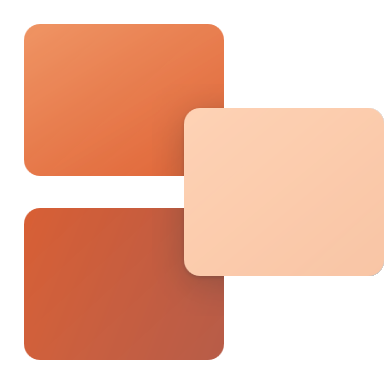 Finance+Operations
Finance
FraudProtection
Intelligent Order Management
Marketing
MarketInsights
Product Insights
ProjectOperations
Project Service Automation
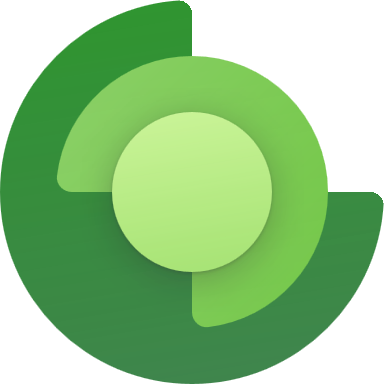 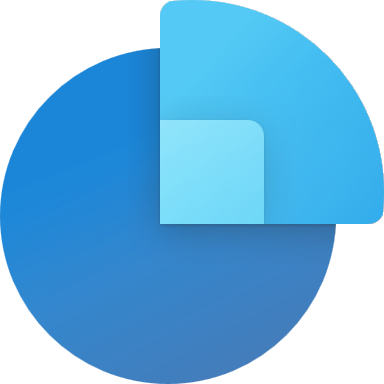 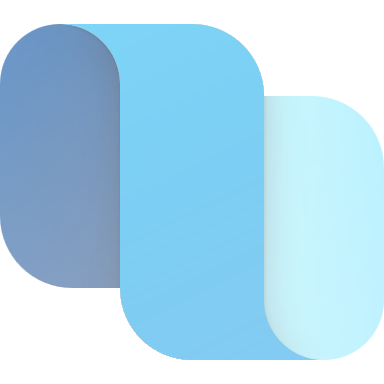 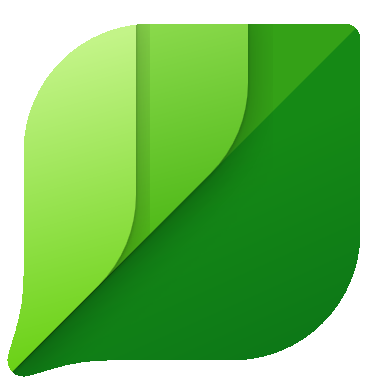 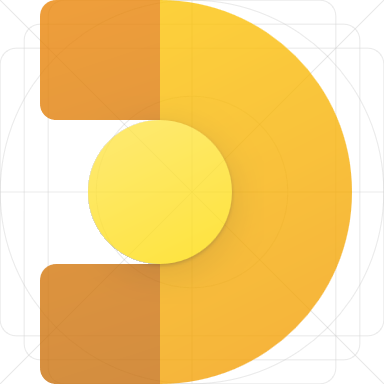 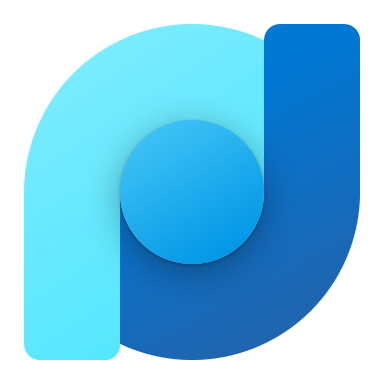 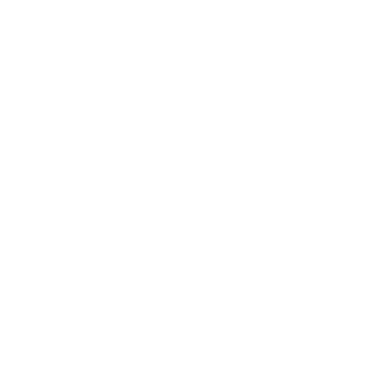 SalesInsights
Sales
Supply Chain Management
Sustainability Calculator
TalentAttract
TalentOnboard
Talent
DYNAMICS 365 MIXED REALITY ICONS
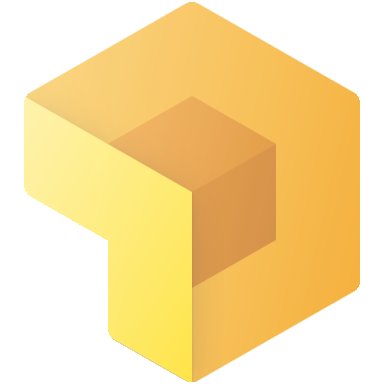 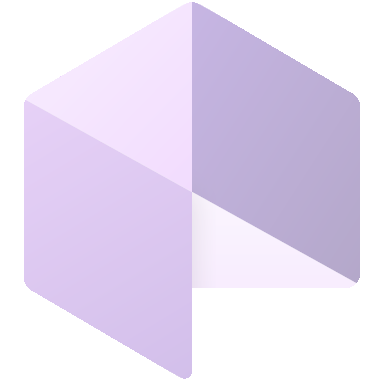 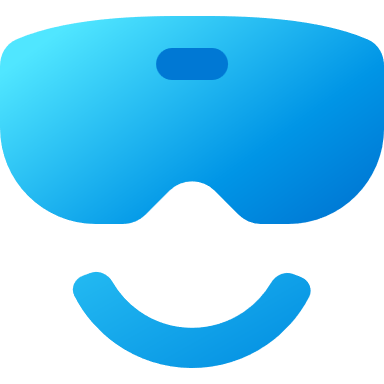 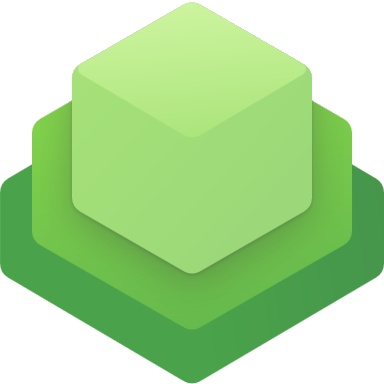 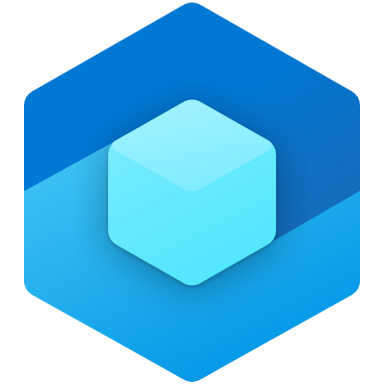 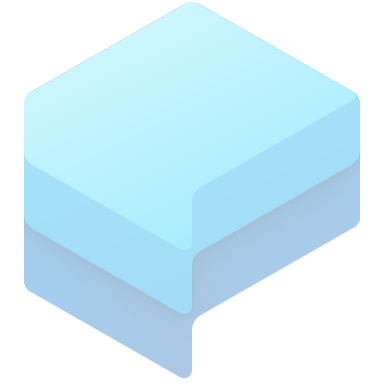 Guides
ImportTool
Layout
MRPortal
ProductVisualize
RemoteAssist
VoiceAssistant
DYNAMICS 365 PRODUCT FAMILY ICON
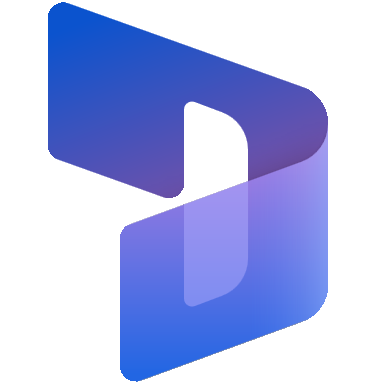 Dynamics365
DYNAMICS 365 SUB APP ICONS
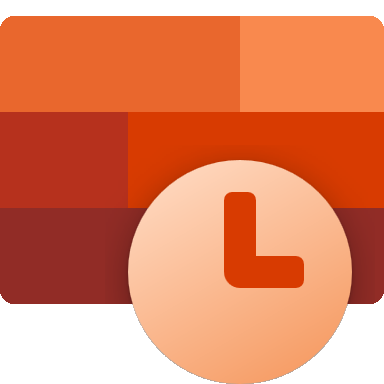 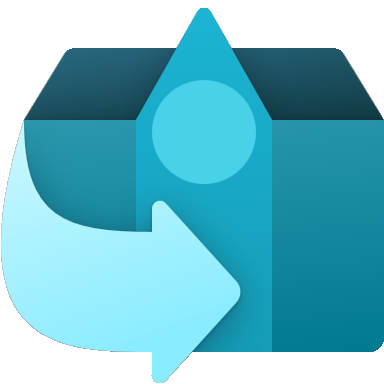 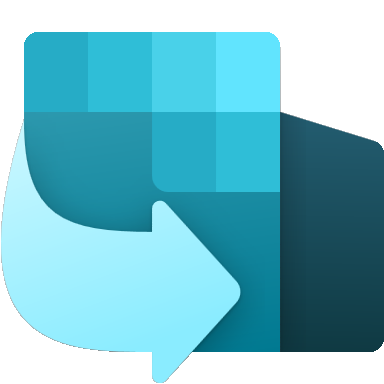 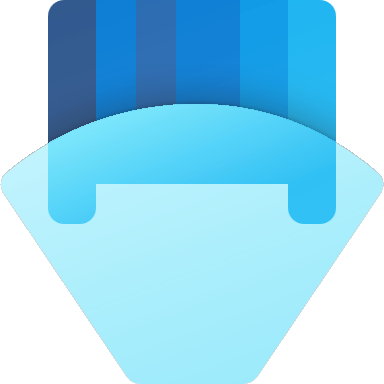 ProjectTimesheet
ReturnToSchool
ReturnToWork
SCMWarehousing
GENERAL
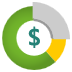 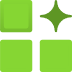 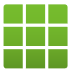 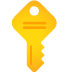 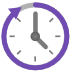 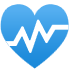 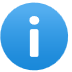 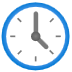 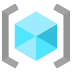 Cost-Management-and-Billing
Preview-Features
All-Resources
Subscriptions
Reservations
Service-Health
Information
Recent
Resource-Groups
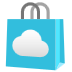 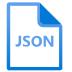 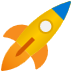 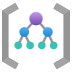 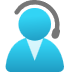 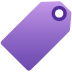 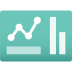 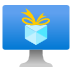 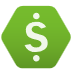 Marketplace
Templates
Quickstart-Center
Management-Groups
Help-and-Support
Tag
Dashboard
Free-Services
Cost-Management
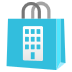 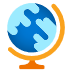 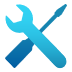 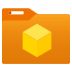 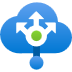 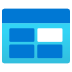 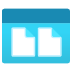 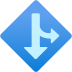 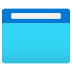 Marketplace-Management
Region-Management
Troubleshoot
Resource-Explorer
Biz-Talk
Blob-Block
Blob-Page
Branch
Browser
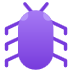 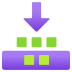 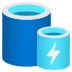 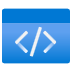 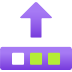 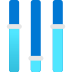 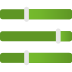 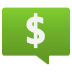 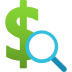 Bug
Builds
Cache
Code
Commit
Controls
Controls-Horizontal
Cost-Alerts
Cost-Analysis
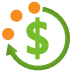 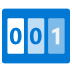 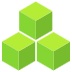 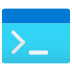 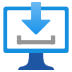 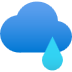 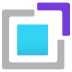 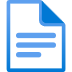 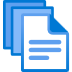 Cost-Budgets
Counter
Cubes
Dev-Console
Download
Error
Extensions
File
Files
GENERAL
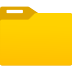 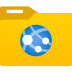 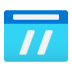 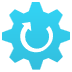 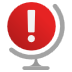 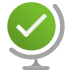 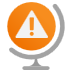 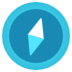 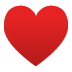 Folder-Blank
Folder-Website
FTP
Gear
Globe-Error
Globe-Success
Globe-Warning
Guide
Heart
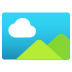 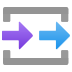 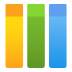 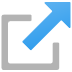 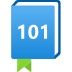 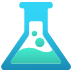 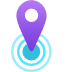 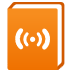 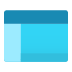 Image
Input-Output
Journey-Hub
Launch-Portal
Learn
Load-Test
Location
Log-Streaming
Management-Portal
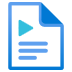 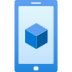 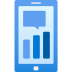 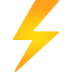 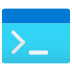 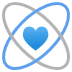 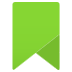 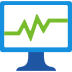 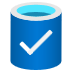 Media-File
Mobile
Mobile-Engagement
Power
Powershell
Power-Up
Feature-Previews
Process-Explorer
Production-Ready-Database
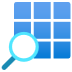 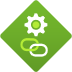 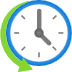 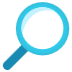 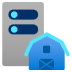 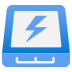 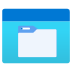 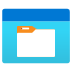 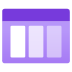 Resource-Group-List
Resource-Linked
Scheduler
Search
Server-Farm
SSD
Storage-Azure-Files
Storage-Container
Storage-Queue
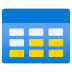 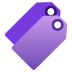 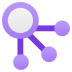 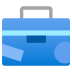 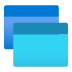 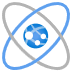 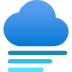 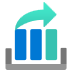 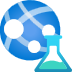 Table
Tags
TFS-VC-Repository
Toolbox
Versions
Website-Power
Website-Staging
Web-Slots
Web-Test
GENERAL
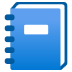 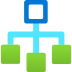 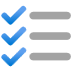 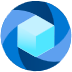 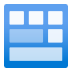 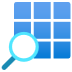 Workbooks
Workflow
Backlog
Media
Module
Search-Grid
HYBRID + MULTICLOUD
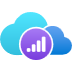 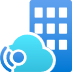 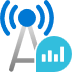 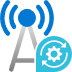 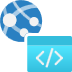 Azure-Operator-5G-Core
Azure-Operator-Nexus
Azure-Operator-Insights
Azure-Operator-Service-Manager
Azure-Programmable-Connectivity
IDENTITY
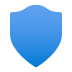 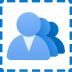 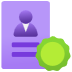 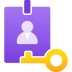 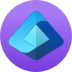 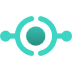 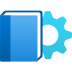 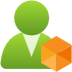 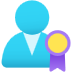 Security
Administrative-Units
Verifiable-Credentials
Azure-AD-Privleged-Identity-Management
Entra-Privleged-Identity-Management
API-Proxy
Tenant-Properties
Custom-Azure-AD-Roles
AAD-Licenses
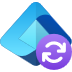 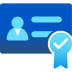 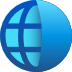 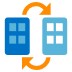 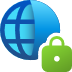 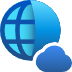 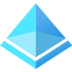 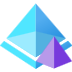 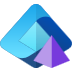 Entra-Connect
Entra-Verified-ID
Global-Secure-Access
External-Identities
Private-Access
Internet-Access
Azure-Active-Directory
Azure-AD-Domain-Services
Entra-Domain-Services
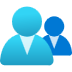 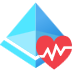 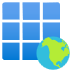 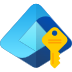 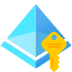 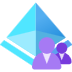 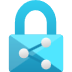 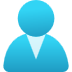 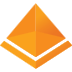 Groups
Active-Directory-Connect-Health
Enterprise-Applications
Entra-Managed-Identities
Managed-Identities
Azure-AD-B2C
Azure-Information-Protection
Users
Azure-AD-Identity-Protection
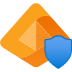 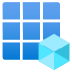 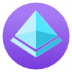 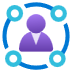 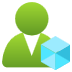 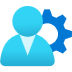 Entra-ID-Protection
App-Registrations
Azure-AD-Privilege-Identity-Management
Identity-Governance
Azure-AD-Roles-and-Administrators
User-Settings
INTEGRATION
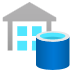 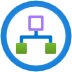 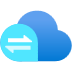 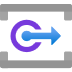 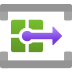 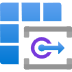 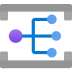 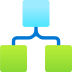 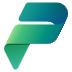 SQL-Data-Warehouses
Integration-Service-Environments
Azure-Databox-Gateway
Partner-Topic
System-Topic
Partner-Registration
Partner-Namespace
Logic-Apps
Power-Platform
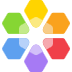 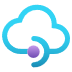 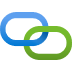 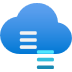 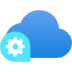 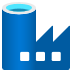 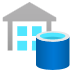 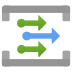 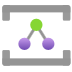 Integration-Environments
API-Management-Services
API-Connections
StorSimple-Device-Managers
Azure-Stack-Edge
Data-Factories
Azure-SQL-Server-Stretch-Databases
Event-Grid-Topics
Relays
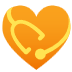 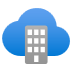 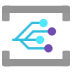 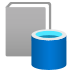 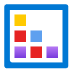 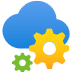 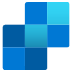 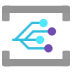 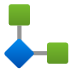 Azure-API-for-FHIR
Software-as-a-Service
Event-Grid-Domains
Azure-Data-Catalog
Integration-Accounts
App-Configuration
SendGrid-Accounts
Event-Grid-Subscriptions
Logic-Apps-Custom-Connector
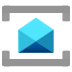 Azure-Service-Bus
INTUNE
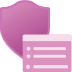 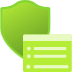 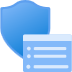 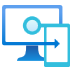 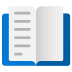 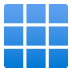 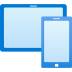 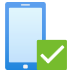 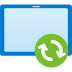 Device-Security-Apple
Device-Security-Google
Device-Security-Windows
Intune
eBooks
Client-Apps
Devices
Device-Compliance
Software-Updates
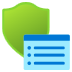 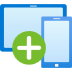 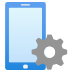 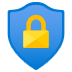 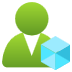 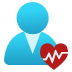 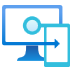 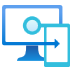 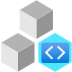 Security-Baselines
Device-Enrollment
Device-Configuration
Exchange-Access
Azure-AD-Roles-and-Administrators
Tenant-Status
Intune-For-Education
Intune-App-Protection
Mindaro
IOT
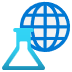 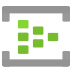 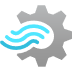 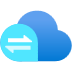 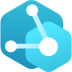 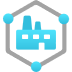 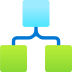 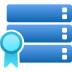 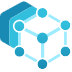 Machine-Learning-Studio-(Classic)-Web-Services
Event-Hubs
Stream-Analytics-Jobs
Azure-Databox-Gateway
Digital-Twins
Industrial-IoT
Logic-Apps
Stack-HCI-Premium
Azure-IoT-Operations
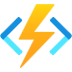 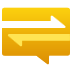 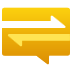 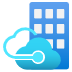 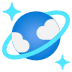 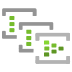 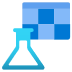 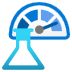 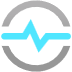 Function-Apps
Notification-Hubs
Notification-Hub-Namespaces
Azure-Stack
Azure-Cosmos-DB
Event-Hub-Clusters
Machine-Learning-Studio-Workspaces
Machine-Learning-Studio-Web-Service-Plans
Time-Series-Insights-Environments
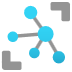 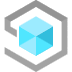 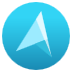 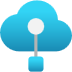 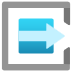 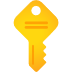 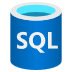 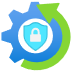 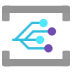 IoT-Hub
IoT-Central-Applications
Azure-Maps-Accounts
IoT-Edge
Time-Series-Insights-Event-Sources
Time-Series-Insights-Access-Policies
Time-Series-Data-Sets
Windows10-Core-Services
Event-Grid-Subscriptions
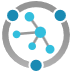 Device-Provisioning-Services
MANAGEMENT + GOVERNANCE
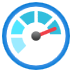 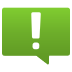 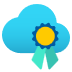 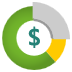 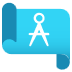 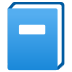 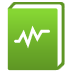 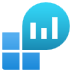 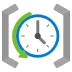 Monitor
Alerts
Advisor
Cost-Management-and-Billing
Blueprints
Activity-Log
Diagnostics-Settings
Log-Analytics-Workspaces
Scheduler-Job-Collections
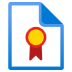 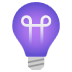 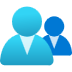 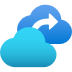 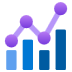 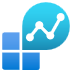 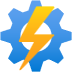 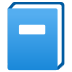 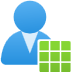 Compliance
Application-Insights
My-Customers
Recovery-Services-Vaults
Metrics
Solutions
Automation-Accounts
Operation-Log-(Classic)
Service-Providers
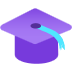 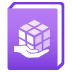 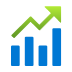 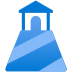 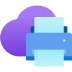 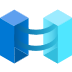 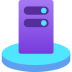 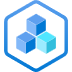 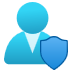 Education
Service-Catalog-MAD
Intune-Trends
Azure-Lighthouse
Universal-Print
Azure-Arc
Arc-Machines
Resources-Provider
User-Privacy
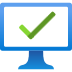 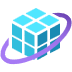 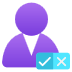 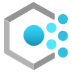 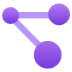 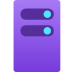 Managed-Desktop
Managed-Applications-Center
Customer-Lockbox-for-Microsoft-Azure
Policy
Resource-Graph-Explorer
MachinesAzureArc
MENU
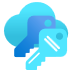 Keys
MICROSOFT ENTRA
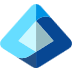 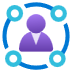 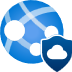 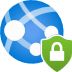 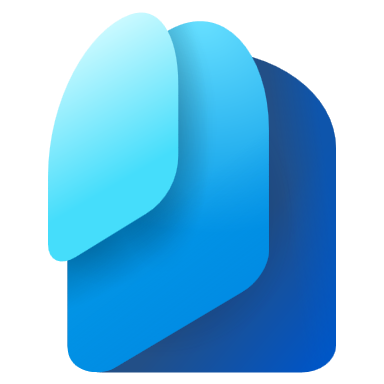 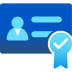 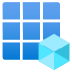 Microsoft Entra ID color icon
Microsoft Entra ID Governance color icon
Microsoft Entra Internet Access color icon
Microsoft Entra Private Access color icon
Microsoft Entra Product Family
Microsoft Entra Verified ID color icon
Microsoft Entra Workload ID color icon
MIGRATE
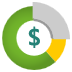 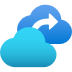 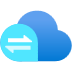 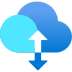 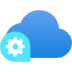 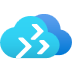 Cost-Management-and-Billing
Recovery-Services-Vaults
Azure-Databox-Gateway
Data-Box
Azure-Stack-Edge
Azure-Migrate
MIGRATION
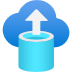 Azure-Database-Migration-Services
MIXED REALITY
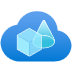 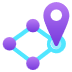 Remote-Rendering
Spatial-Anchor-Accounts
MOBILE
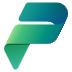 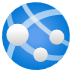 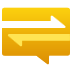 Power-Platform
App-Services
Notification-Hubs
MONITOR
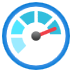 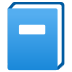 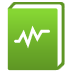 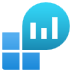 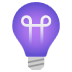 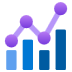 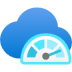 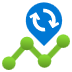 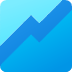 Monitor
Activity-Log
Diagnostics-Settings
Log-Analytics-Workspaces
Application-Insights
Metrics
Azure-Monitors-for-SAP-Solutions
Change-Analysis
Azure-Workbooks
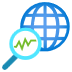 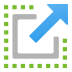 Network-Watcher
Auto-Scale
NETWORKING
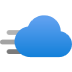 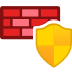 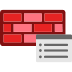 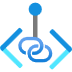 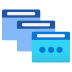 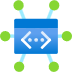 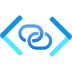 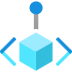 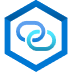 CDN-Profiles
Azure-Firewall-Manager
Azure-Firewall-Policy
Private-Link
IP-Groups
Virtual-WAN-Hub
Private-Link-Service
Resource-Management-Private-Link
Private-Link-Services
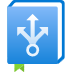 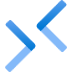 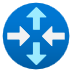 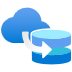 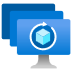 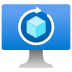 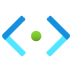 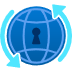 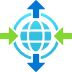 Load-Balancer-Hub
Bastions
Virtual-Router
Connected-Cache
Spot-VMSS
Spot-VM
Subnet
DNS-Private-Resolver
Azure-Communications-Gateway
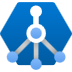 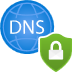 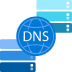 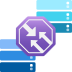 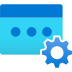 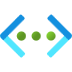 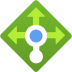 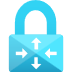 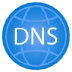 Traffic-Controller
DNS-Security-Policy
DNS-Multistack
ATM-Multistack
IP-Address-manager
Virtual-Networks
Load-Balancers
Virtual-Network-Gateways
DNS-Zones
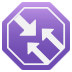 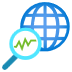 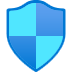 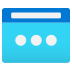 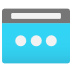 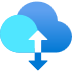 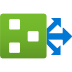 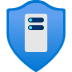 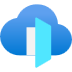 Traffic-Manager-Profiles
Network-Watcher
Network-Security-Groups
Public-IP-Addresses-(Classic)
Public-IP-Addresses
On-Premises-Data-Gateways
Route-Filters
DDoS-Protection-Plans
Front-Door-and-CDN-Profiles
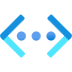 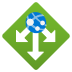 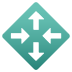 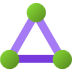 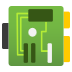 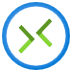 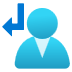 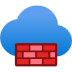 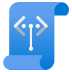 Virtual-Networks-(Classic)
Application-Gateways
Local-Network-Gateways
ExpressRoute-Circuits
Network-Interfaces
Connections
Route-Tables
Firewalls
Service-Endpoint-Policies
NETWORKING
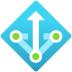 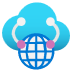 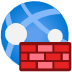 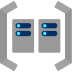 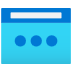 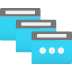 NAT
Virtual-WANs
Web-Application-Firewall-Policies(WAF)
Proximity-Placement-Groups
Reserved-IP-Addresses-(Classic)
Public-IP-Prefixes
NEW ICONS
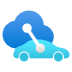 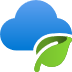 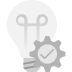 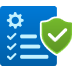 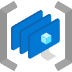 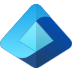 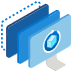 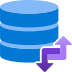 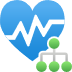 Connected-Vehicle-Platform
Azure-Sustainability
IcM-Troubleshooting
OSConfig
Managed-DevOps-Pools
Entra-Identity
Compute-Fleet
Storage-Actions
Monitor-Health-Models
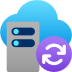 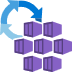 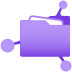 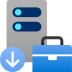 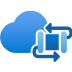 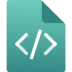 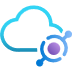 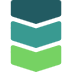 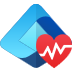 Entra-Connect-Sync
AKS-Automatic
Managed-File-Shares
WAC-Installer
Azure-Monitor-Pipeline
App-Space-Component
Workspace-Gateway
Business-Process-Tracking
Entra-Connect-Health
OTHER
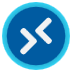 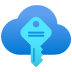 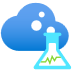 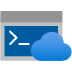 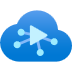 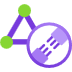 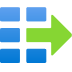 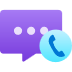 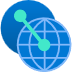 Azure-Virtual-Desktop
SSH-Keys
Internet-Analyzer-Profiles
Azure-Cloud-Shell
Video-Analyzers
ExpressRoute-Direct
Cost-Export
Azure-Communication-Services
Peering-Service
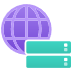 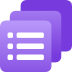 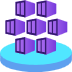 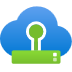 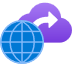 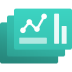 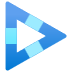 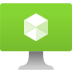 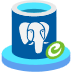 Azure-Network-Function-Manager-Functions
Log-Analytics-Query-Pack
Arc-Kubernetes
Azure-VMware-Solution
Peerings
Dashboard-Hub
Azure-Video-Indexer
AVS-VM
Arc-PostgreSQL
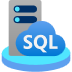 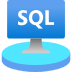 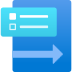 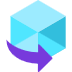 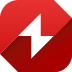 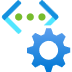 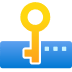 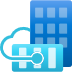 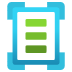 Arc-SQL-Managed-Instance
Arc-SQL-Server
Data-Collection-Rules
Resource-Mover
Azure-Chaos-Studio
Network-Managers
Dedicated-HSM
Modular-Data-Center
Template-Specs
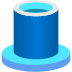 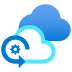 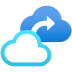 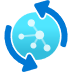 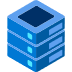 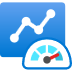 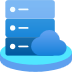 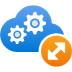 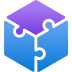 Arc-Data-services
Azure-Backup-Center
Backup-Vault
Device-Update-IoT-Hub
Fiji
Azure-Monitor-Dashboard
SCVMM-Management-Servers
Cloud-Services-(extended-support)
Azure-Support-Center-Blue
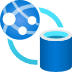 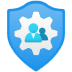 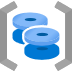 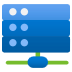 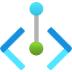 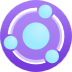 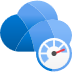 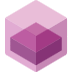 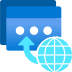 Web-App-+-Database
Azure-HPC-Workbenches
Disk-Pool
Bare-Metal-Infrastructure
Private-Endpoints
Open-Supply-Chain-Platform
Aquila
Reserved-Capacity
Custom-IP-Prefix
OTHER
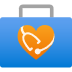 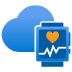 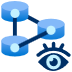 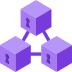 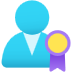 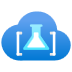 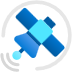 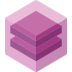 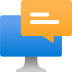 FHIR-Service
MedTech-Service
Managed-Instance-Apache-Cassandra
Confidential-Ledgers
AAD-Licenses
Test-Base
Azure-Orbital
Capacity-Reservation-Groups
Windows-Notification-Services
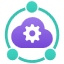 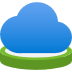 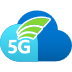 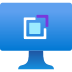 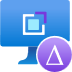 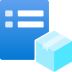 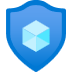 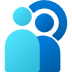 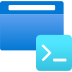 Azure-Network-Function-Manager
Mission-Landing-Zone
Mobile-Networks
VM-App-Definitions
VM-App-Versions
Azure-Edge-Hardware-Center
Resource-Guard
Ceres
Azurite
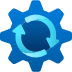 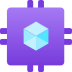 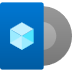 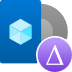 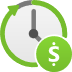 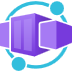 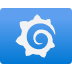 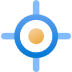 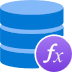 Update-Management-Center
Azure-Compute-Galleries
Community-Images
VM-Image-Version
Savings-Plans
Worker-Container-App
Azure-Managed-Grafana
Targets-Management
Storage-Functions
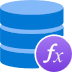 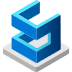 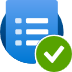 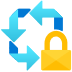 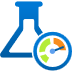 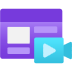 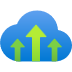 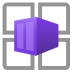 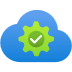 Storage-Tasks
Sonic-Dash
Compliance-Center
Network-Security-Perimeters
Azure-Load-Testing
Virtual-Visits-Builder
Azure-Quotas
Container-Apps-Environments
App-Compliance-Automation
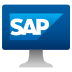 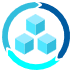 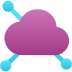 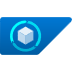 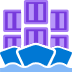 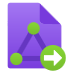 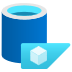 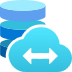 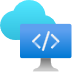 Virtual-Instance-for-SAP
Azure-Center-for-SAP
Azure-Storage-Mover
Central-Service-Instance-For-SAP
Kubernetes-Fleet-Manager
Express-Route-Traffic-Collector
Database-Instance-For-SAP
Elastic-SAN
Microsoft-Dev-Box
OTHER
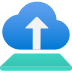 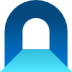 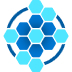 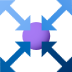 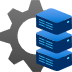 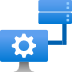 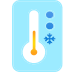 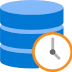 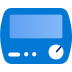 Azure-Deployment-Environments
Azure-Dev-Tunnels
Virtual-Enclaves
AKS-Istio
Defender-CM-Local-Manager
Defender-External-Management
Defender-Freezer-Monitor
Defender-Historian
Defender-HMI
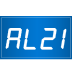 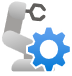 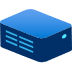 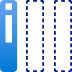 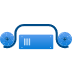 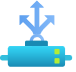 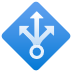 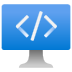 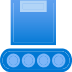 Defender-Marquee
Defender-Robot-Controller
Defender-Sensor
Defender-Slot
Defender-Web-Guiding-System
Defender-DCS-Controller
Defender-Distributer-Control-System
Defender-Engineering-Station
Defender-Industrial-Packaging-System
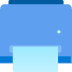 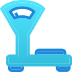 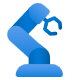 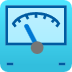 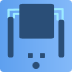 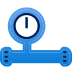 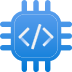 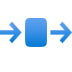 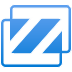 Defender-Industrial-Printer
Defender-Industrial-Scale-System
Defender-Industrial-Robot
Defender-Meter
Defender-PLC
Defender-Pneumatic-Device
Defender-Programable-Board
Defender-Relay
Defender-RTU
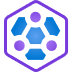 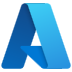 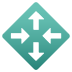 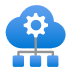 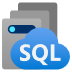 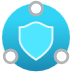 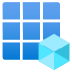 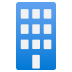 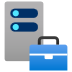 HDI-AKS-Cluster
Azure-A
Local-Network-Gateways
Edge-Management
Instance-Pools
Azure-Sphere
App-Registrations
Exchange-On-Premises-Access
WAC
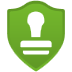 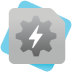 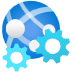 AzureAttestation
RTOS
Web-Jobs
POWER PLATFORM
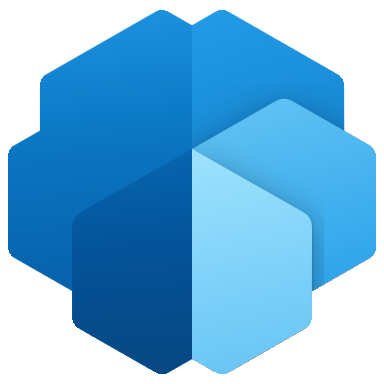 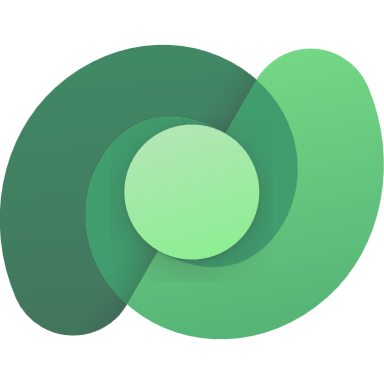 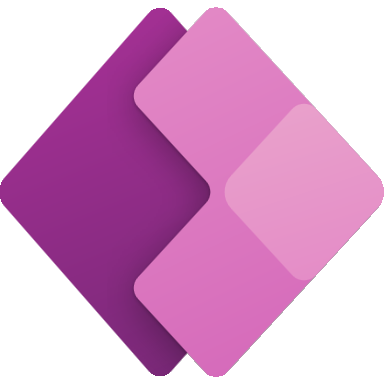 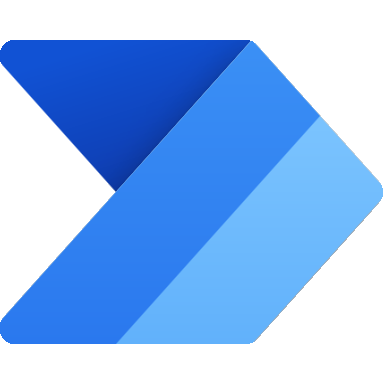 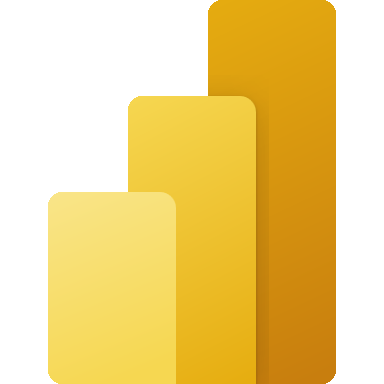 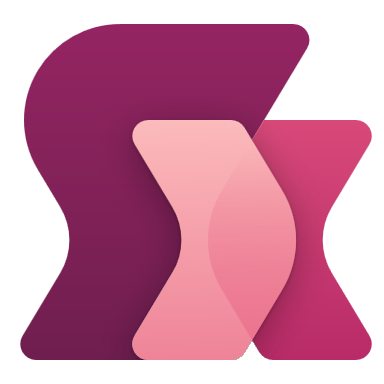 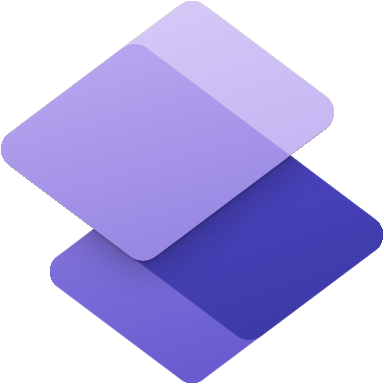 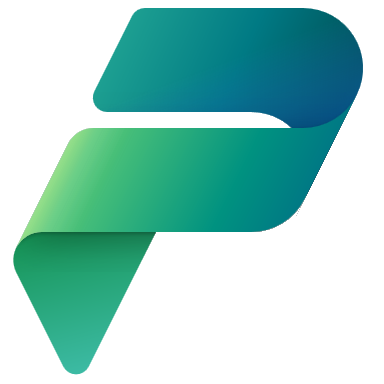 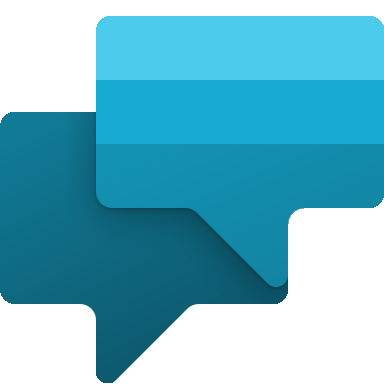 AIBuilder
Dataverse
PowerApps
PowerAutomate
PowerBI
PowerFx
PowerPages
PowerPlatform
PowerVirtualAgents
SECURITY
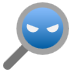 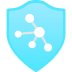 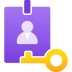 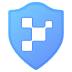 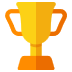 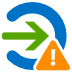 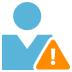 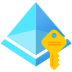 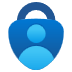 Detonation
Microsoft-Defender-for-IoT
Azure-AD-Privleged-Identity-Management
Microsoft-Defender-EASM
Identity-Secure-Score
Azure-AD-Risky-Signins
Azure-AD-Risky-Users
Azure-AD-Authentication-Methods
Multifactor-Authentication
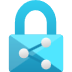 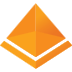 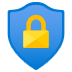 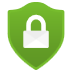 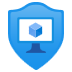 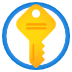 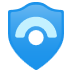 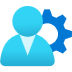 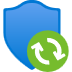 Azure-Information-Protection
Azure-AD-Identity-Protection
Conditional-Access
Microsoft-Defender-for-Cloud
Application-Security-Groups
Key-Vaults
Azure-Sentinel
User-Settings
ExtendedSecurityUpdates
STORAGE
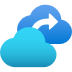 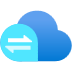 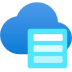 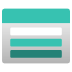 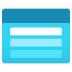 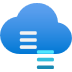 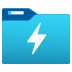 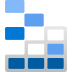 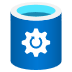 Recovery-Services-Vaults
Azure-Databox-Gateway
Azure-HCP-Cache
Storage-Accounts
Storage-Accounts-(Classic)
StorSimple-Device-Managers
Data-Lake-Storage-Gen1
Storage-Explorer
StorSimple-Data-Managers
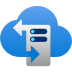 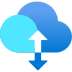 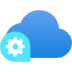 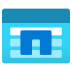 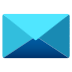 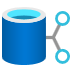 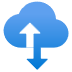 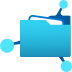 Storage-Sync-Services
Data-Box
Azure-Stack-Edge
Azure-NetApp-Files
Data-Share-Invitations
Data-Shares
Import-Export-Jobs
Azure-Fileshares
WEB
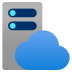 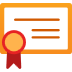 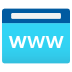 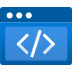 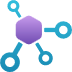 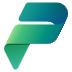 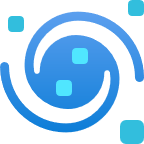 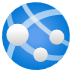 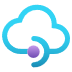 App-Service-Plans
App-Service-Certificates
App-Service-Domains
Static-Apps
API-Center
Power-Platform
App-Space
App-Services
API-Management-Services
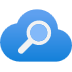 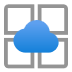 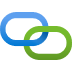 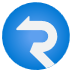 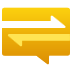 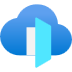 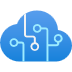 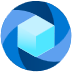 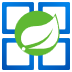 Cognitive-Search
App-Service-Environments
API-Connections
SignalR
Notification-Hub-Namespaces
Front-Door-and-CDN-Profiles
Cognitive-Services
Azure-Media-Service
Azure-Spring-Apps